Remember the Stones
Joshua 4:1-24
Preached by Dr. Desmond Soh • Uploaded by Dr. Rick Griffith Crossroads International Church Singapore • www.BibleStudyDownloads.org
The Power of Stories
Once upon a time…
Propositions vs. Narrative
The Story
Nation’s Crossing (v.1)
God’s Command (vv. 2-3)
Joshua’s Command (vv.4-5)
Joshua’s Personal Consecration (v.9)
The Stones
The Selection of Men (v.4)
The Size of the Stones (v.5)
The Sign of the Stones (v.6)
The Story of the Stones (v.7)
Israel’s Story
Give heed to yourself and keep your soul diligently, lest you forget the things which your eyes have seen, and lest they depart from your heart all the days of your life; but make them known to your sons and your grandsons. Remember the day you stood before the LORD your God at Horeb. 	Deuteronomy 4:9-10a
Israel’s Story
Tell your sons about it, and let your sons tell their sons, and their sons the next generation.		 Joel 1:3
Israel’s Story
that all the peoples of the earth may know that the hand of the LORD is mighty, so that you may fear the LORD your God forever 
					Joshua 4:24
Israel’s Story
[God’s people] did not keep the covenant of God and refused to walk in His law; they forgot His deeds and His miracles that He had shown them.  
					Psalm 78:10-11
Israel’s Story
…Everyone did what was right in his own eyes 
					Judges 21:25
Israel’s Story
And the LORD, the God of their fathers sent word to them again and again by His messengers… but they continually mocked the messengers of God, despised His words and scoffed at His prophets	  2 Chronicles 36:15-16
HIS Story
His birth
His miracles
His message
His death and resurrection
My Story
What’s your story?
Are there any stones to tell God’s story?
CIC’s Story
As a church, do you have stories to tell your next generation?
Are there any stones left to testify for God?
1
4
2
5
3
6
Black
Get this presentation for free!
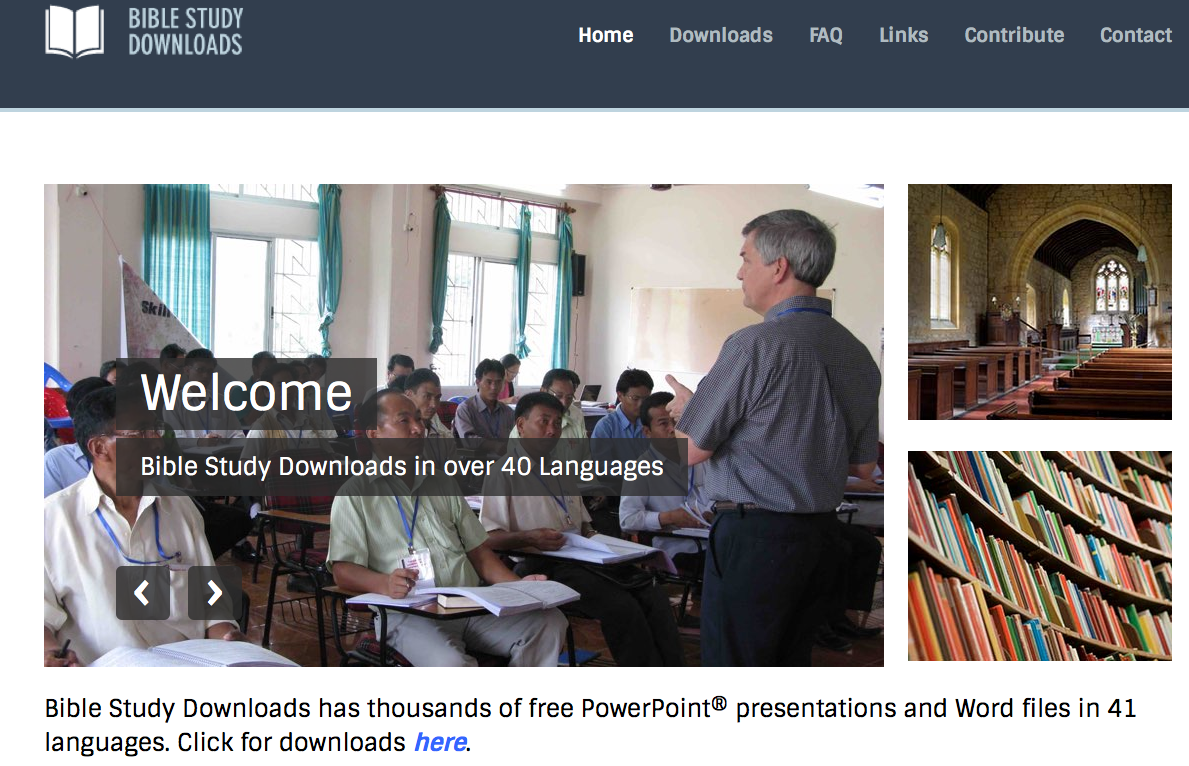 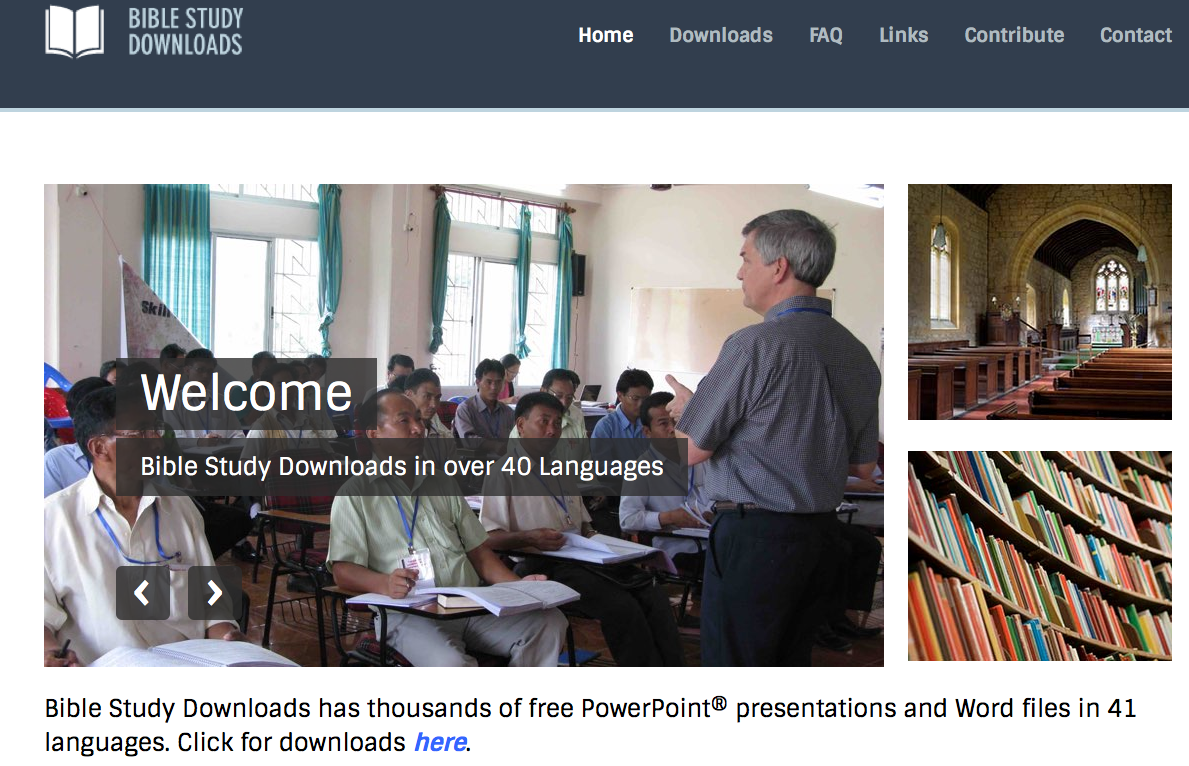 NT Survey link at biblestudydownloads.org